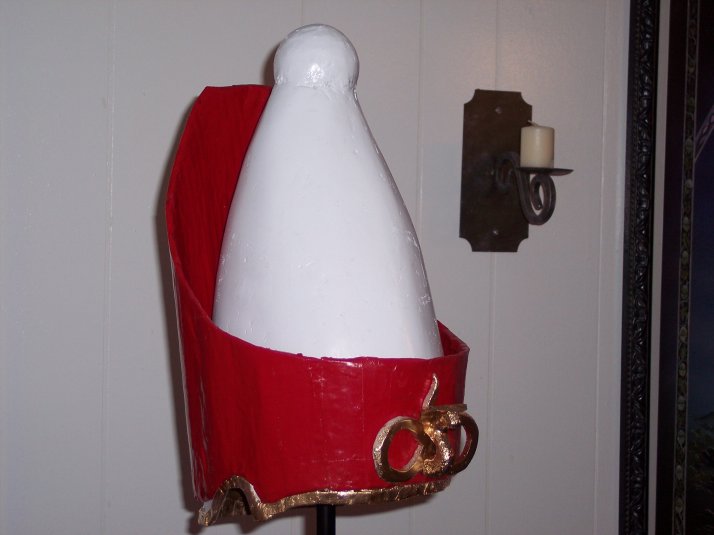 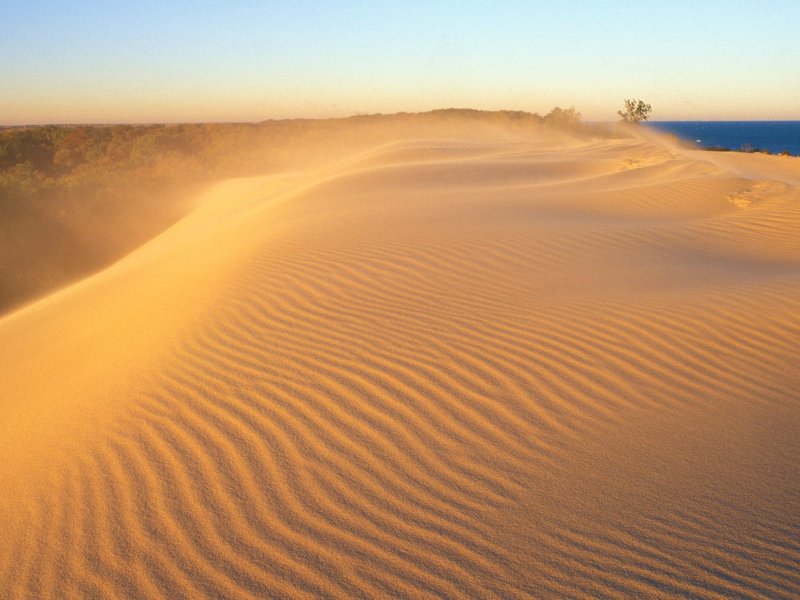 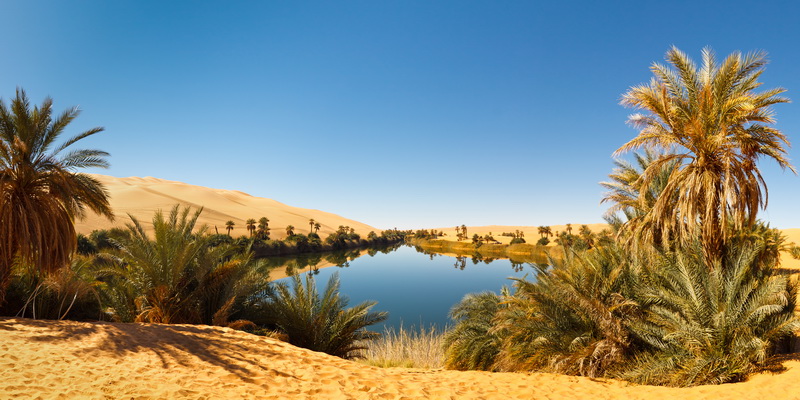 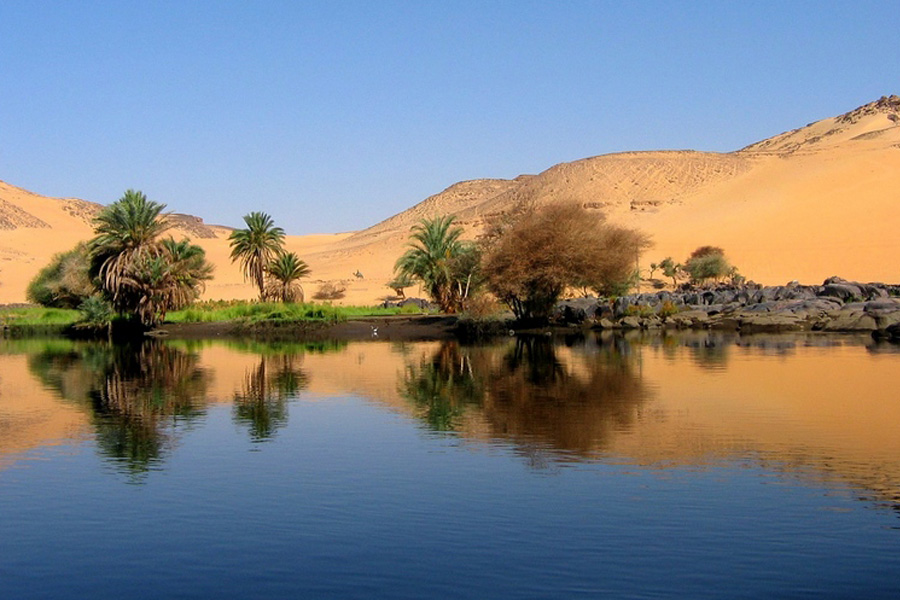 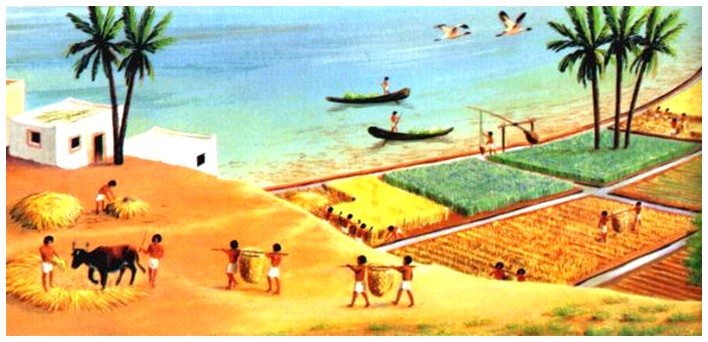 Жизнь земледельцев и ремесленников.
Могли ли другие жители обойтись без земледельцев и  ремесленников?
Жители Египта
ФАРАОН – владыка Египта, правитель, царь
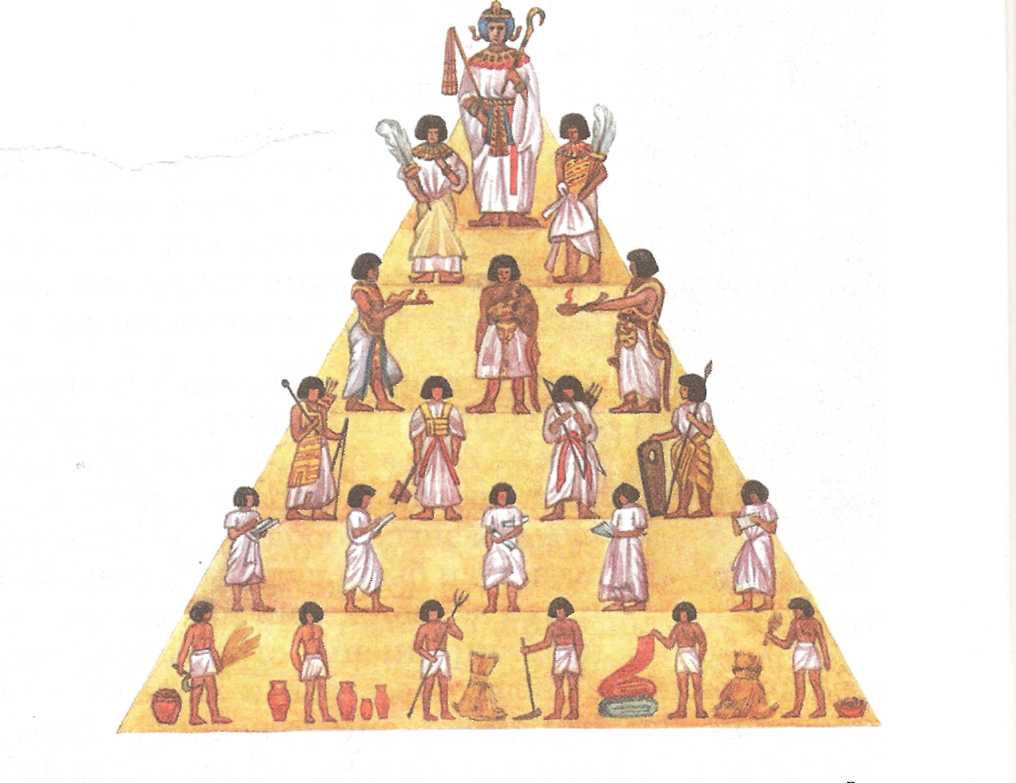 Жрецы – служители богам
ВЕЛЬМОЖИ – царские советники, военачальники
ПИСЦЫ - сборщики налогов, делопроизводители.
ЗЕМЛЕДЕЛЬЦЫ И РЕМЕСЛЕННИКИ - простые жители Египта, налогоплательщики
НИЛ – жизнь Египта
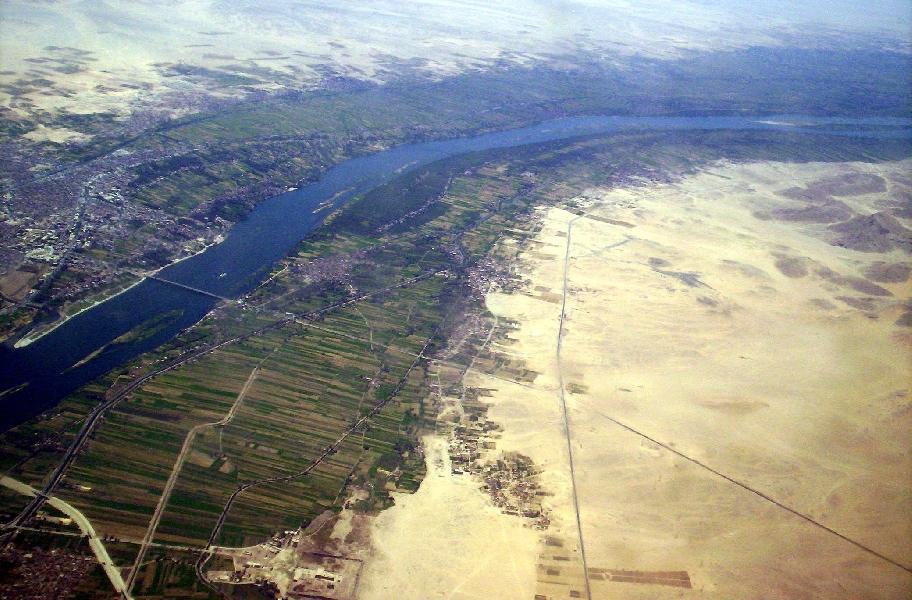 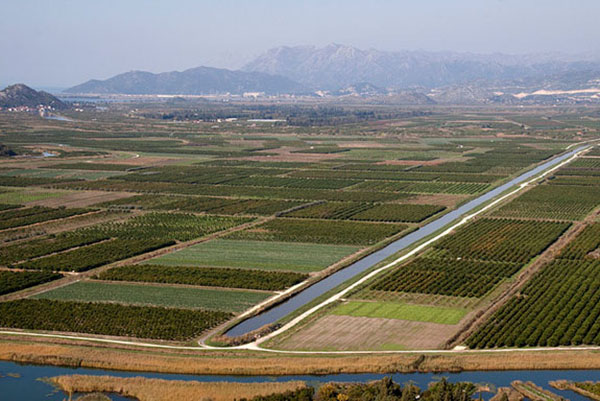 Земледелие
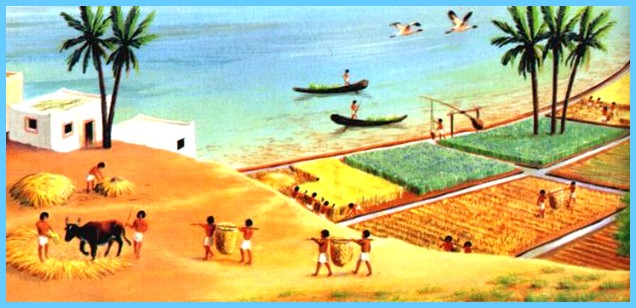 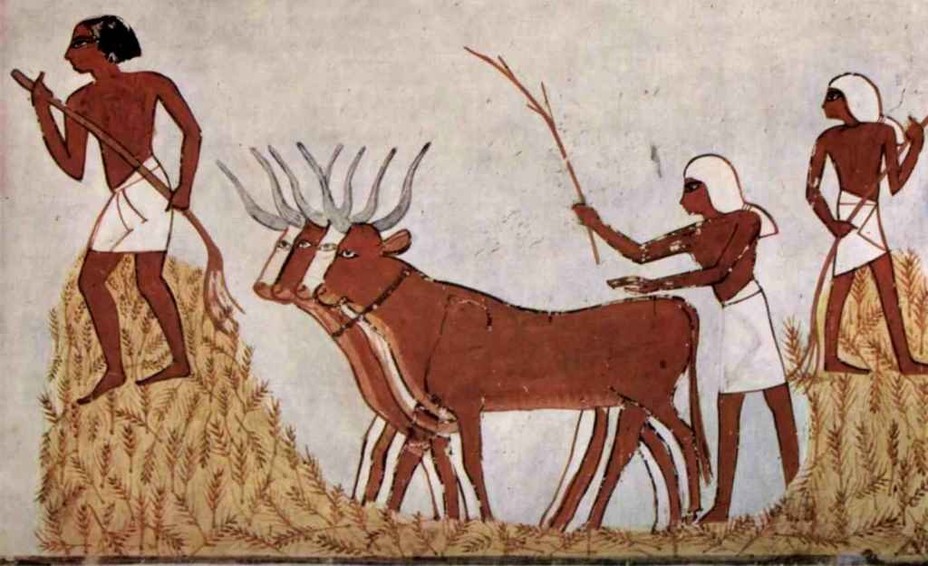 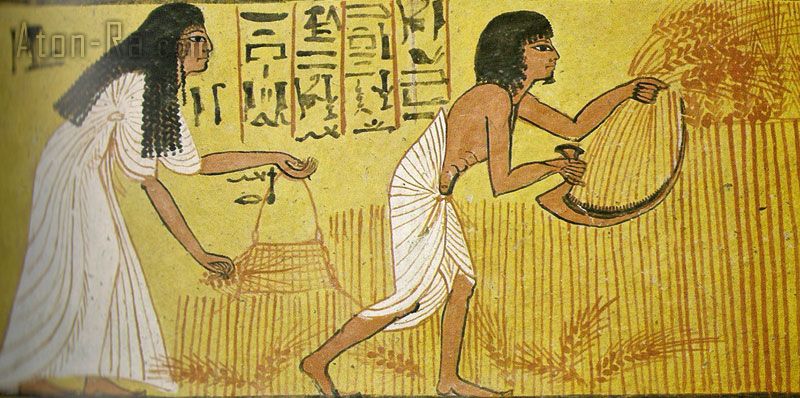 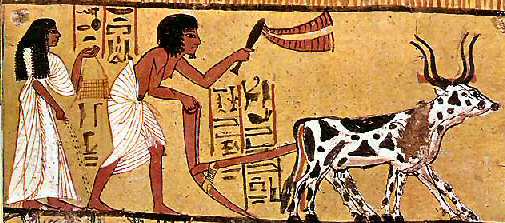 Перед молотьбой  хозяин   хорошо кормил животных. 
Как вы думаете,  почему?
Труд земледельцев. Веяние.
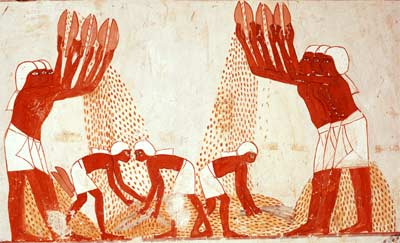 Обмолоченное зерно было полно мякины и всякого мусора, поэтому сразу после молотьбы приступали к веянию: зерно подбрасывали вверх руками или маленькими лопатками. Пока оно падало, ветер уносил более лёгкую шелуху, а тяжёлые зёрна падали вниз. Молотить и веять старались утром и вечером, когда не было изнурительной жары.
Виноградорство
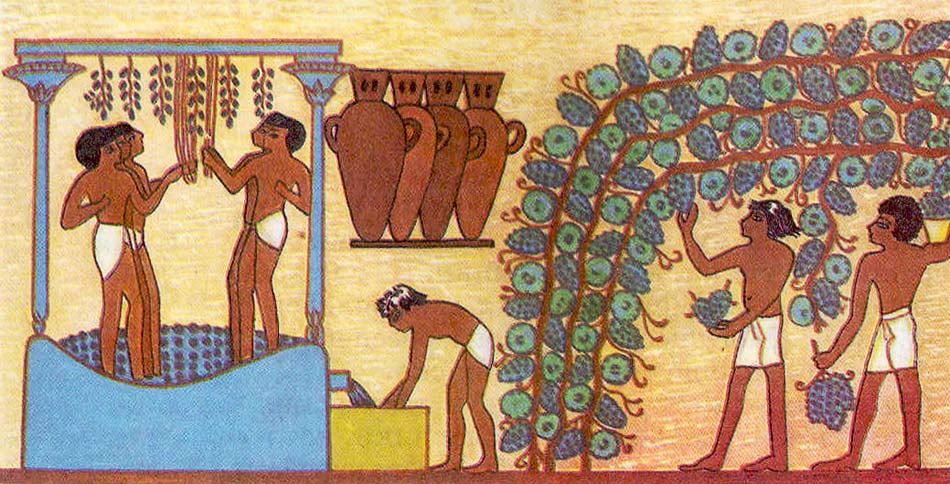 Шадуф – система для полива садов
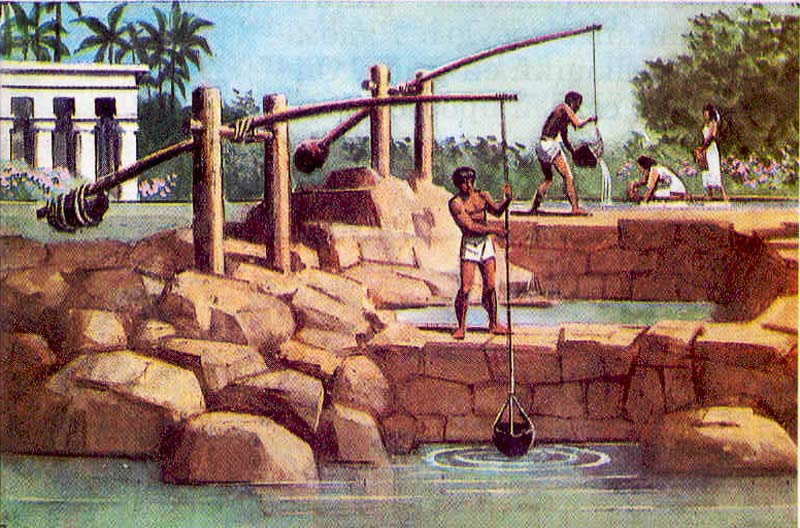 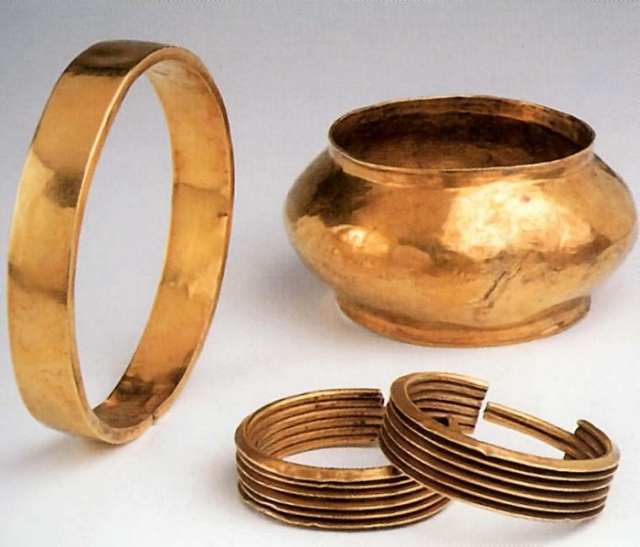 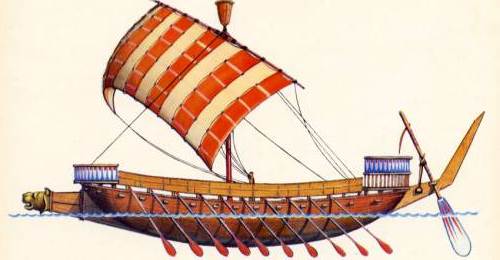 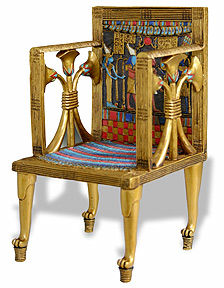 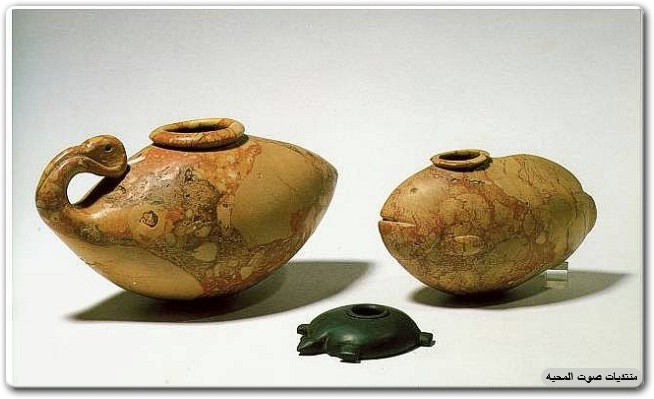 Обмен
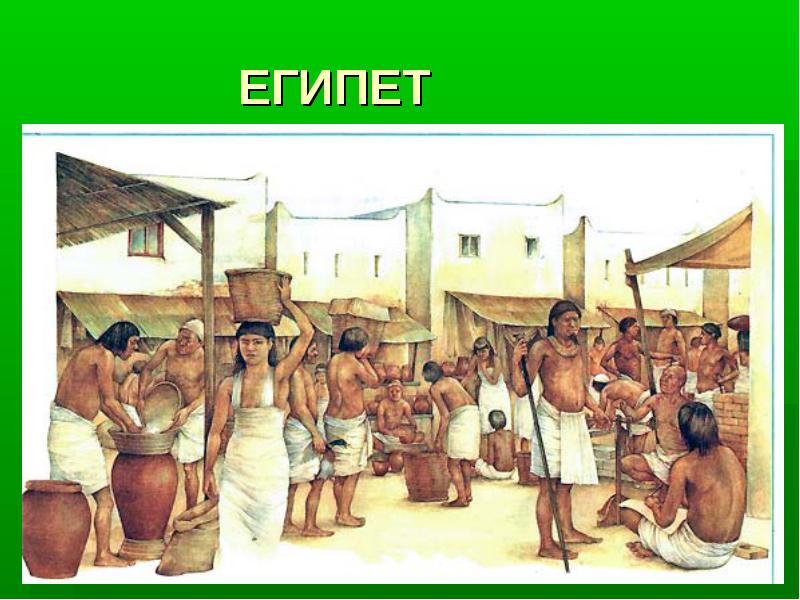 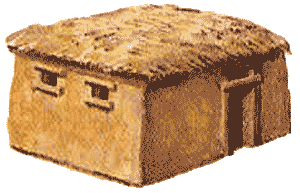 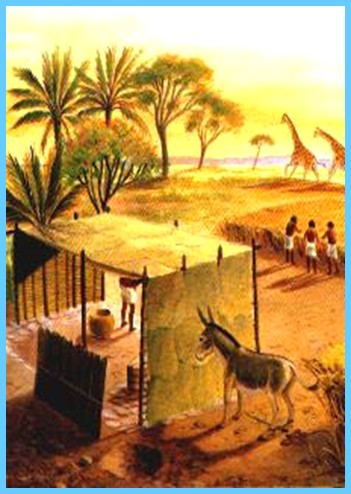 Писцы собирают налоги
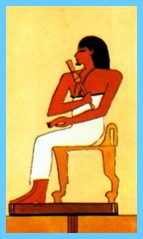 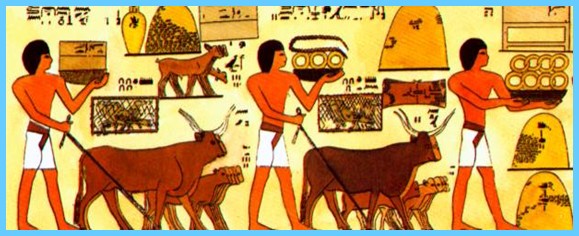 Писцы очень нужны вельможам и фараону. Они сосчитают и запишут все, что им прикажут: и сколько зерна в казне, и каков размер полей, обрабатываемых земледельцами, и какой налог  каждый из них ежегодно обязан отдать.
Налоги – это: 1) платеж чем-либо (деньгами, частью урожая или приплода скота, сделанной продукцией) господину зависимым населением; 2) продукты труда , которые крестьяне или ремесленники отдавали в казну фараона.
Писцы собирают налоги
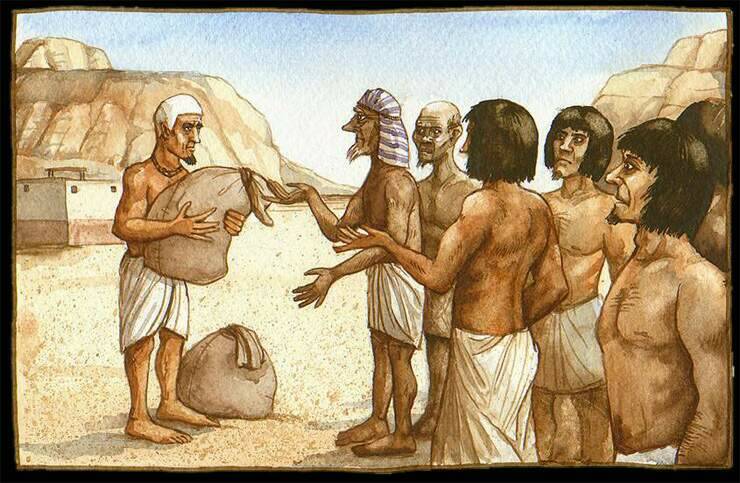 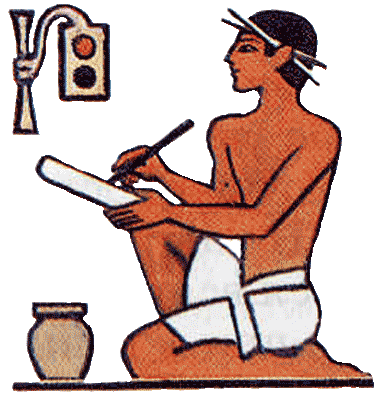 А земледельцы боятся писцов и жалуются на судьбу. Но в положенное время к берегу 
причаливает лодка. В ней сидят писец и несколько стражников с прутьями и палками — горе тому, у кого не хватит зерна.
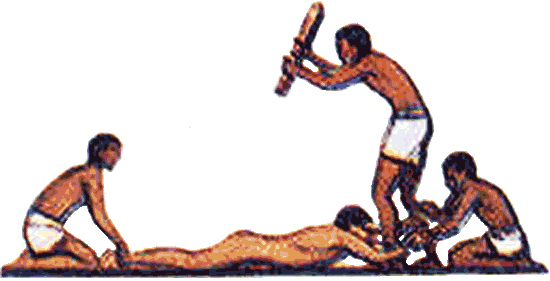 10/5/2015
Жители Египта
ФАРАОН – владыка Египта, правитель, царь
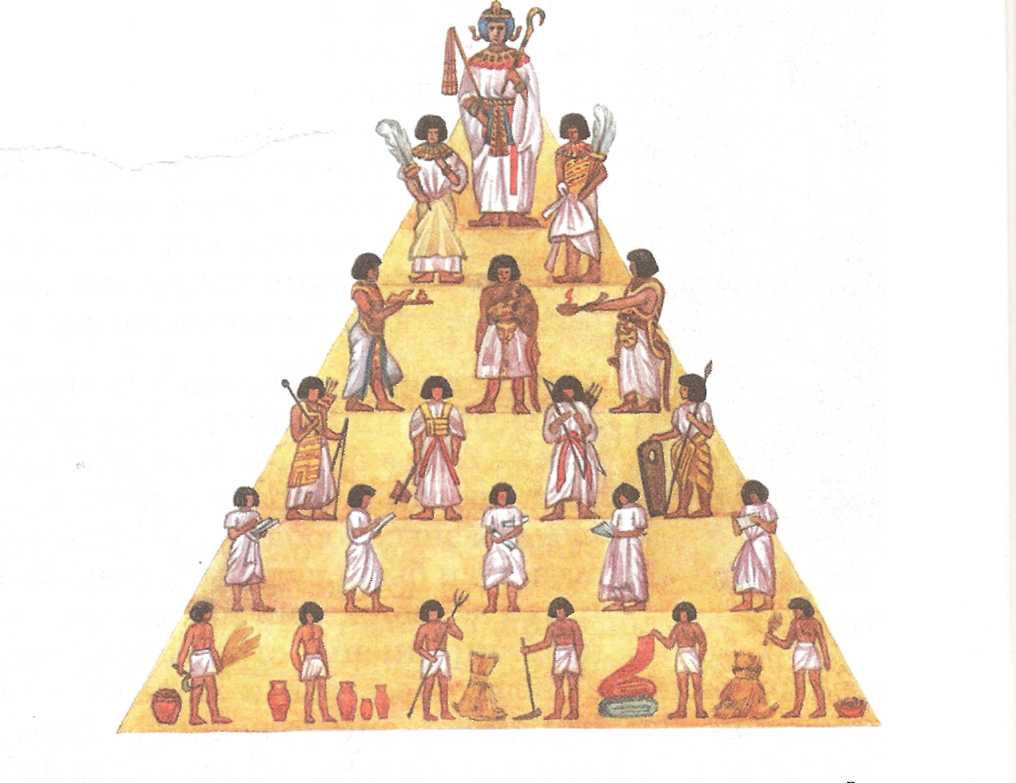 Жрецы – служители богам
ВЕЛЬМОЖИ – царские советники, военачальники
ПИСЦЫ - сборщики налогов, делопроизводители.
ЗЕМЛЕДЕЛЬЦЫ И РЕМЕСЛЕННИКИ - простые жители Египта, налогоплательщики
Почему земледельцы и ремесленники находились в самом низу пирамиды власти?